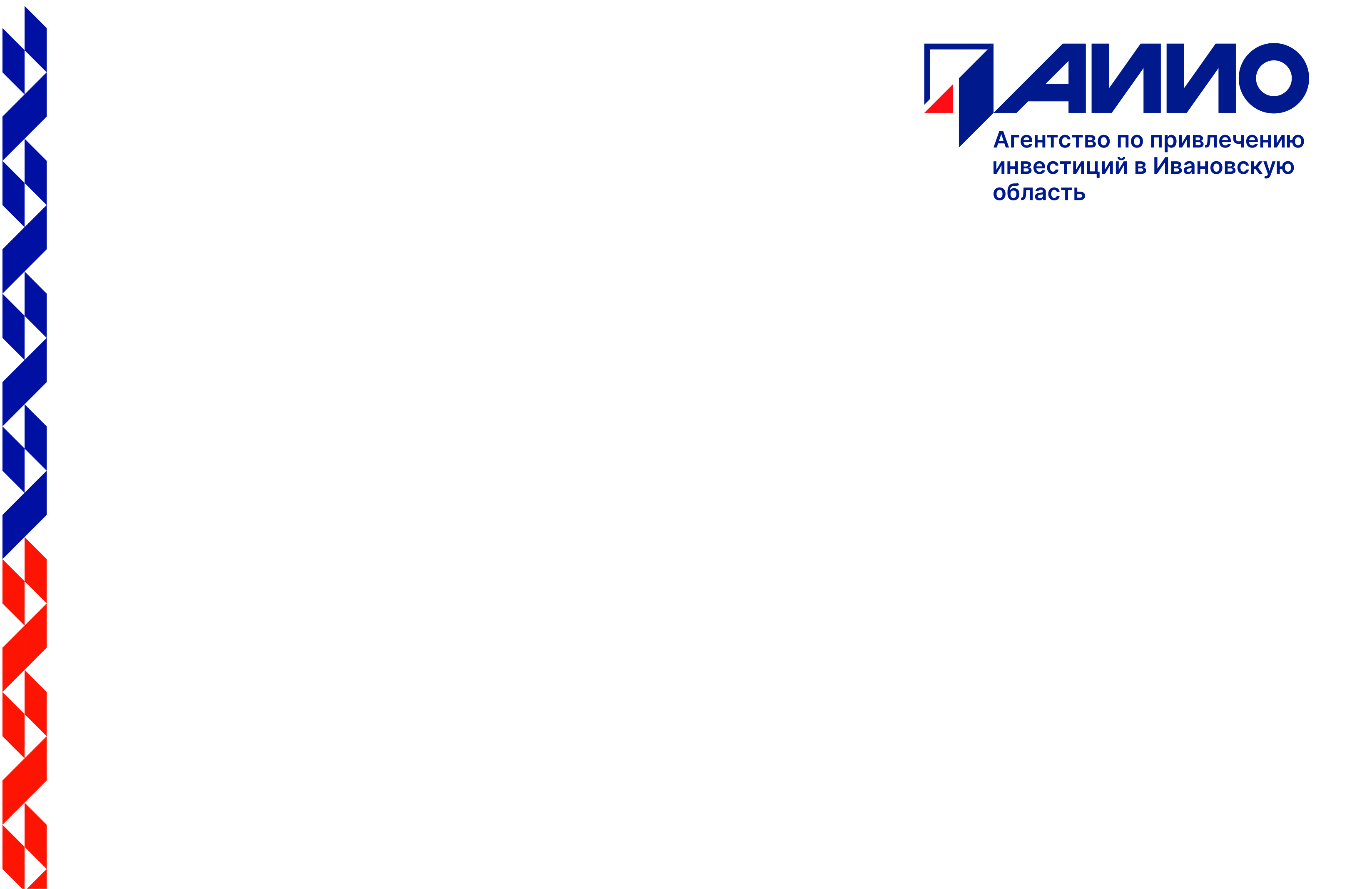 ИНВЕСТИЦИОННОЕ ПРЕДЛОЖЕНИЕ: 
ПРОЕКТ “ФАСОВОЧНО-УПАКОВОЧНЫЕ АВТОМАТЫ”
ИВАНОВО  
2020
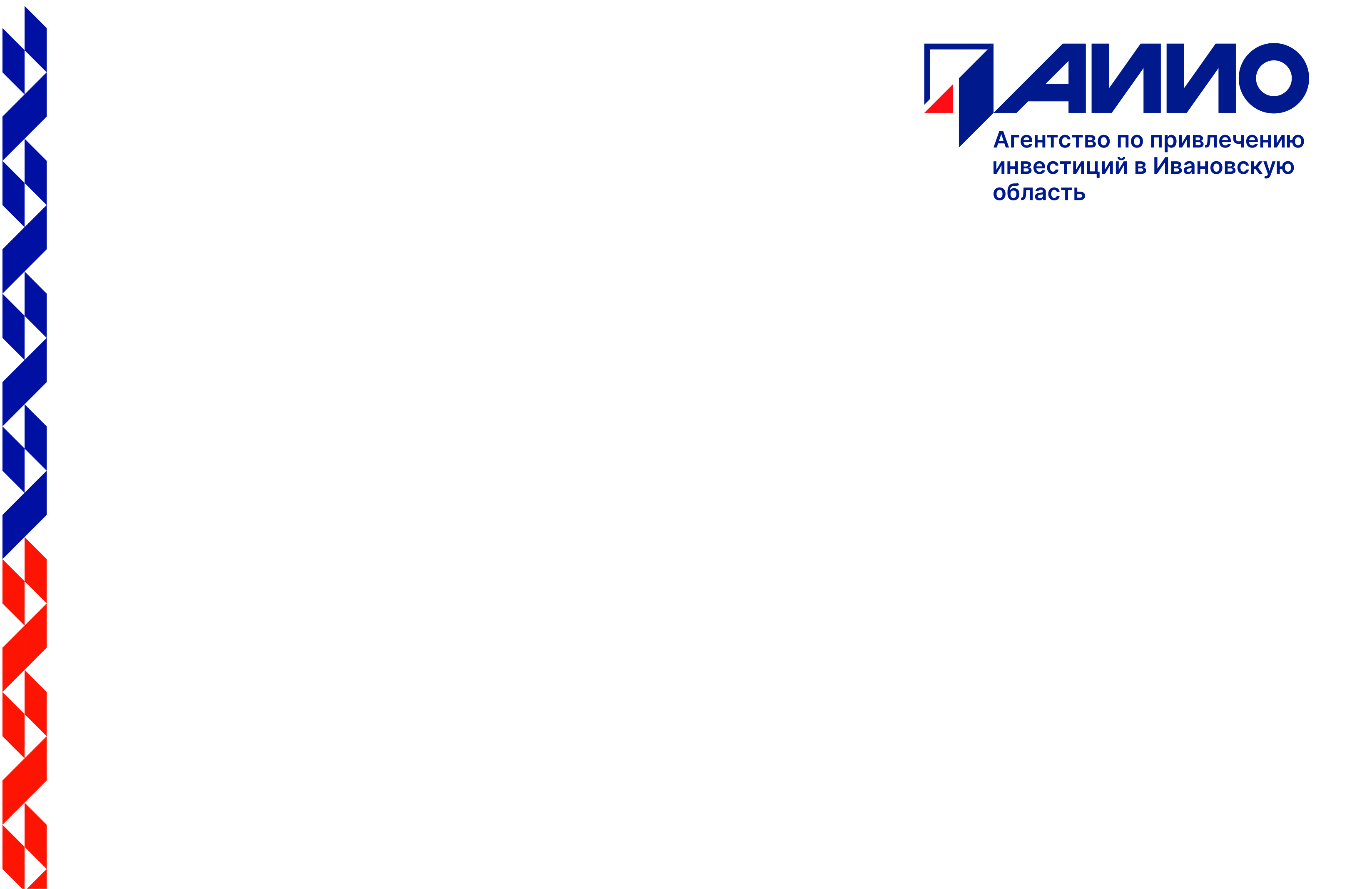 ОПИСАНИЕ ПРОЕКТА
Цель проекта:
Изготовление производства 
Фасовочно-упаковачных автоматов
Параметры проекта:
 Инвестиции – 700 млн руб.
 Объем производства ~ 400 млн. руб./год
 Рабочие места (рабочие специальности) – 100-200 чел.
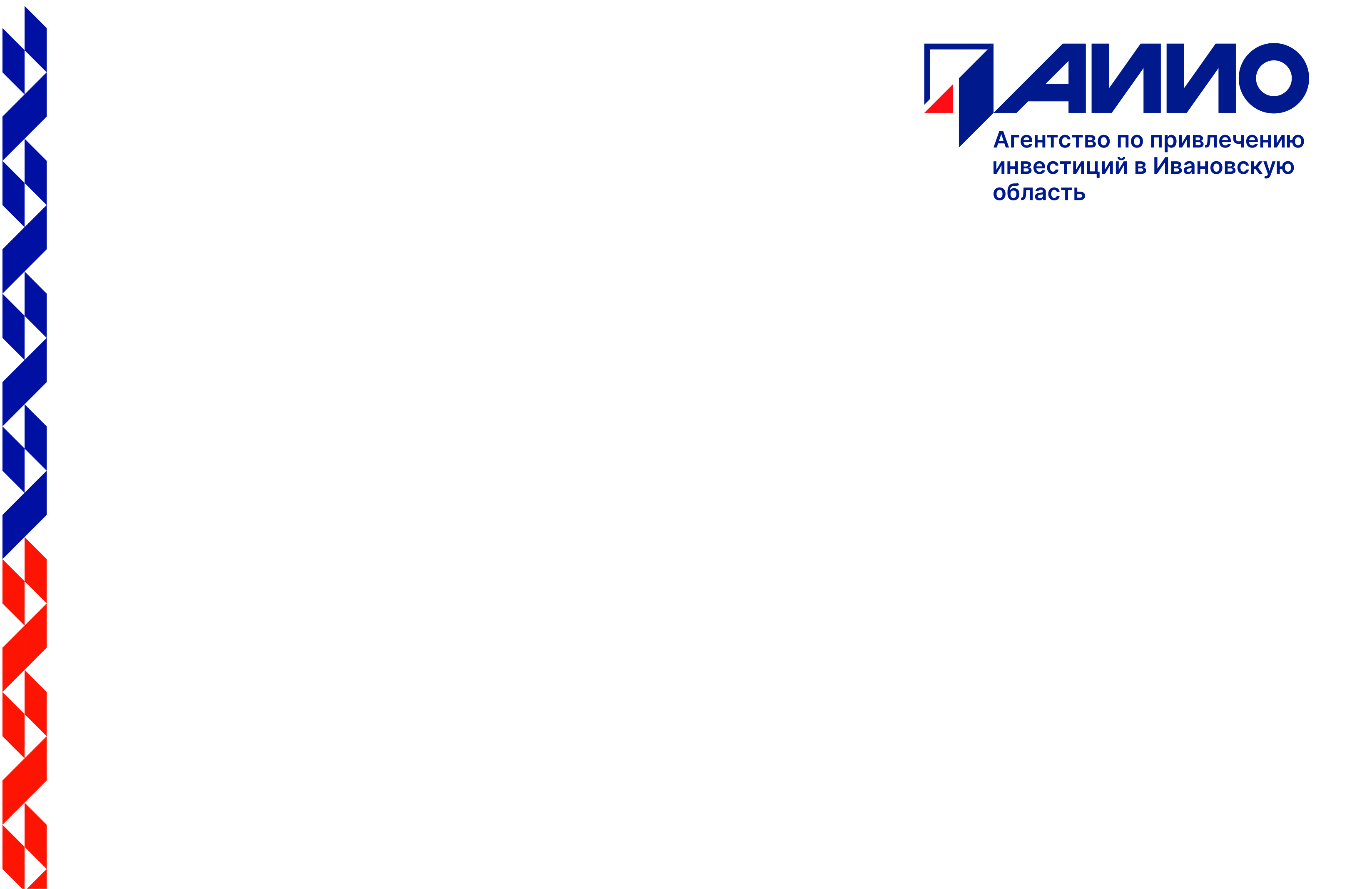 ОПИСАНИЕ ПРОЕКТА
Описание продуктовой линейки фасовочно-упаковочные автоматы и сфер применения
Основные сферы применения упаковочного оборудования
Ключевые виды фасовочно-упаковочных автоматов
Производство продуктов питания и напитков
Разливочные машины
Фармацевтика
Машины для формовки, фасовки и укупорки
Машины для упаковывания в картон
Химия
Производство косметических продуктов
Машины для укладки на паллеты
Этикеровочные машины
Обертывающие машины
Машины очистки и стерилизации
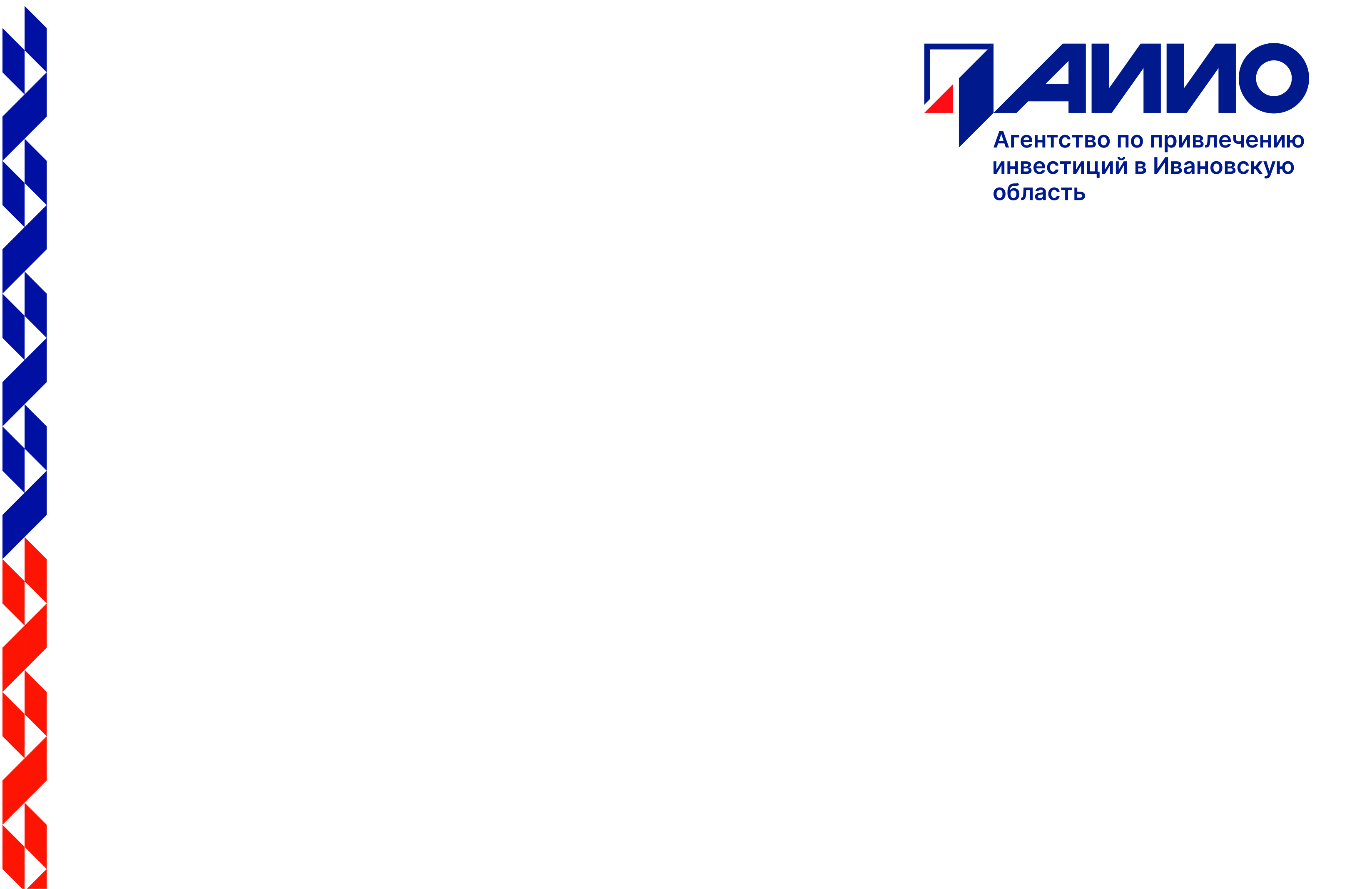 ЦЕПОЧКА СОЗДАНИЯ СТОИМОСТИ В СЕГМЕНТЕ 
МИНИ-ЭКСКАВАТОРОВ
Существуют две бизнес-модели: дизайн и производство комплексных  производственных линий под потребности бизнеса и комплексные проекты  поставки иностранного оборудования на российские предприятия
Поставка сырья и  комплектующих
Дизайн и разработка оборудования
Производство  оборудования
Поставка и наладка  оборудования
Послепродажное  обслуживание
Металл, пластик

Узлы и детали
Подготовка проекта  решения  производственной  проблемы заказчика

 Разработка  спецификации  оборудования
Продажа, поставка и  наладка оборудования

 Обучение персонала
Техническое  обслуживание техники

Ремонт и модернизация техники
Производство оборудования
БИЗНЕС-МОДЕЛИ И ПРИМЕРЫ КОМПАНИЙ
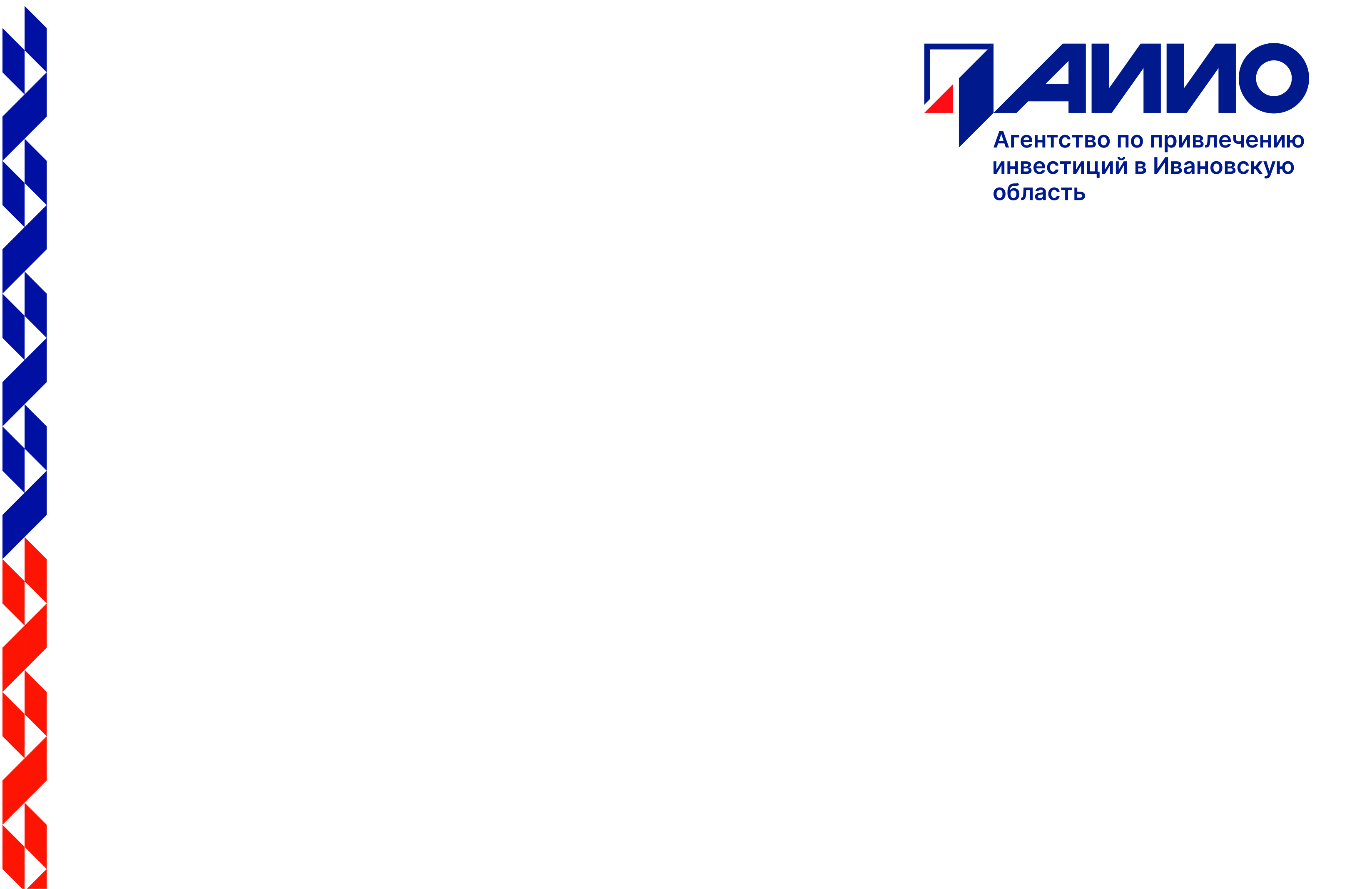 ПРЕИМУЩЕСТВА РАЗМЕЩЕНИЯ В ИВАНОВСКОМ РЕГИОНЕ
Сильные стороны Ивановской области

 Близость к крупнейшему московскому рынку, на котором работают большие компании, производящие продукты питания и напитки
 Низкая стоимость труда

Наличие большого числа производственных площадок, подключенных к инженерным сетям и подходящей площади:

Свободные земельные участки рядом с промышленными парками и возможность проведения к ним инфраструктуры
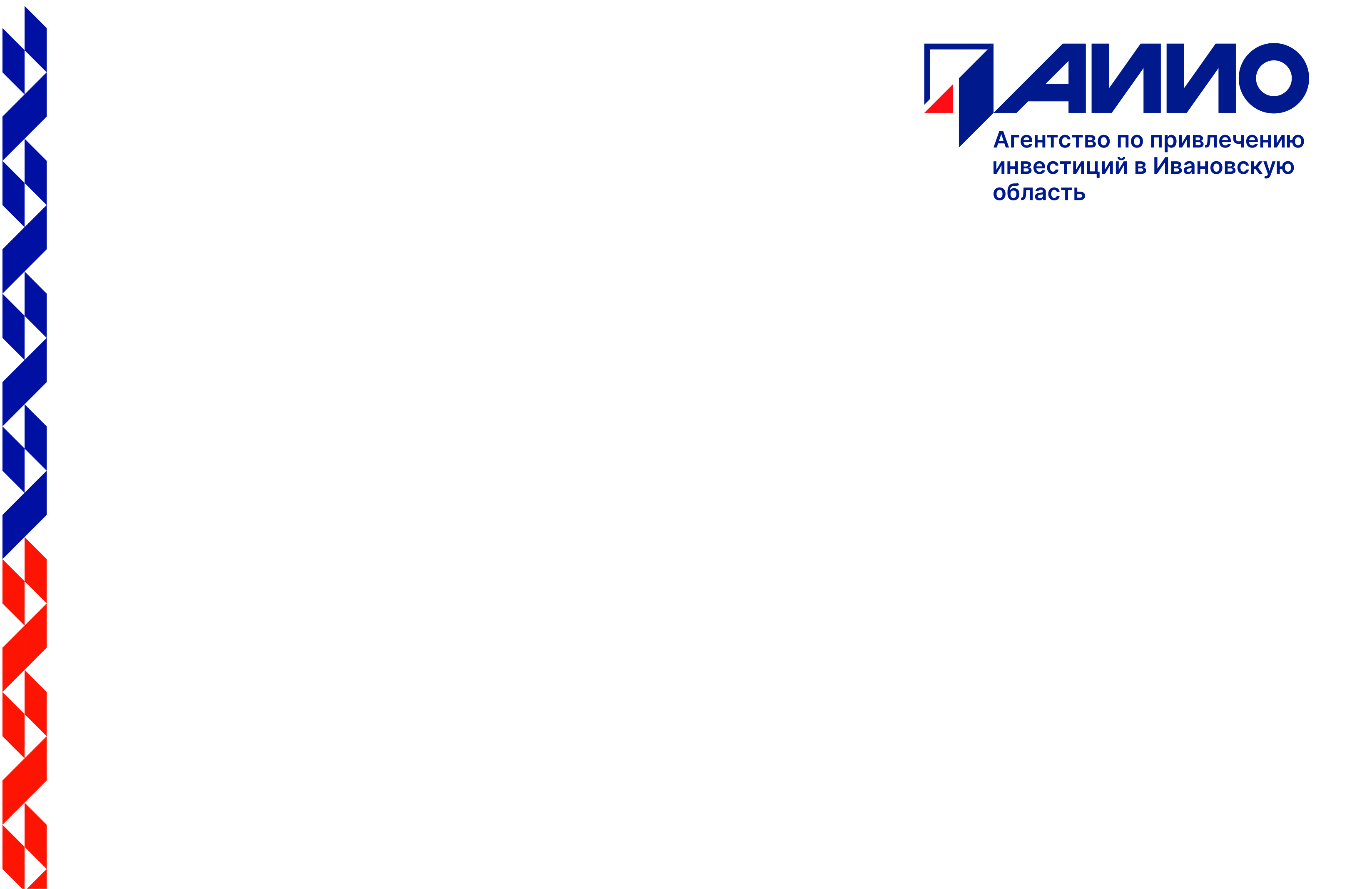 БИЗНЕС - МОДЕЛЬ
Дизайн и производство                       комплексных производственных                   линий под потребности бизнеса
Комплексные проекты поставки иностранного оборудования на российские предприятия
Ключевыми потребителями фасовочно-упаковочных автоматов являются компании из секторов:
Продукты питания и напитков
Фармацевтики
Химии
Косметики
Самым большим является сектор производства продуктов питания и напитков, а самым быстрорастущим – производство косметики
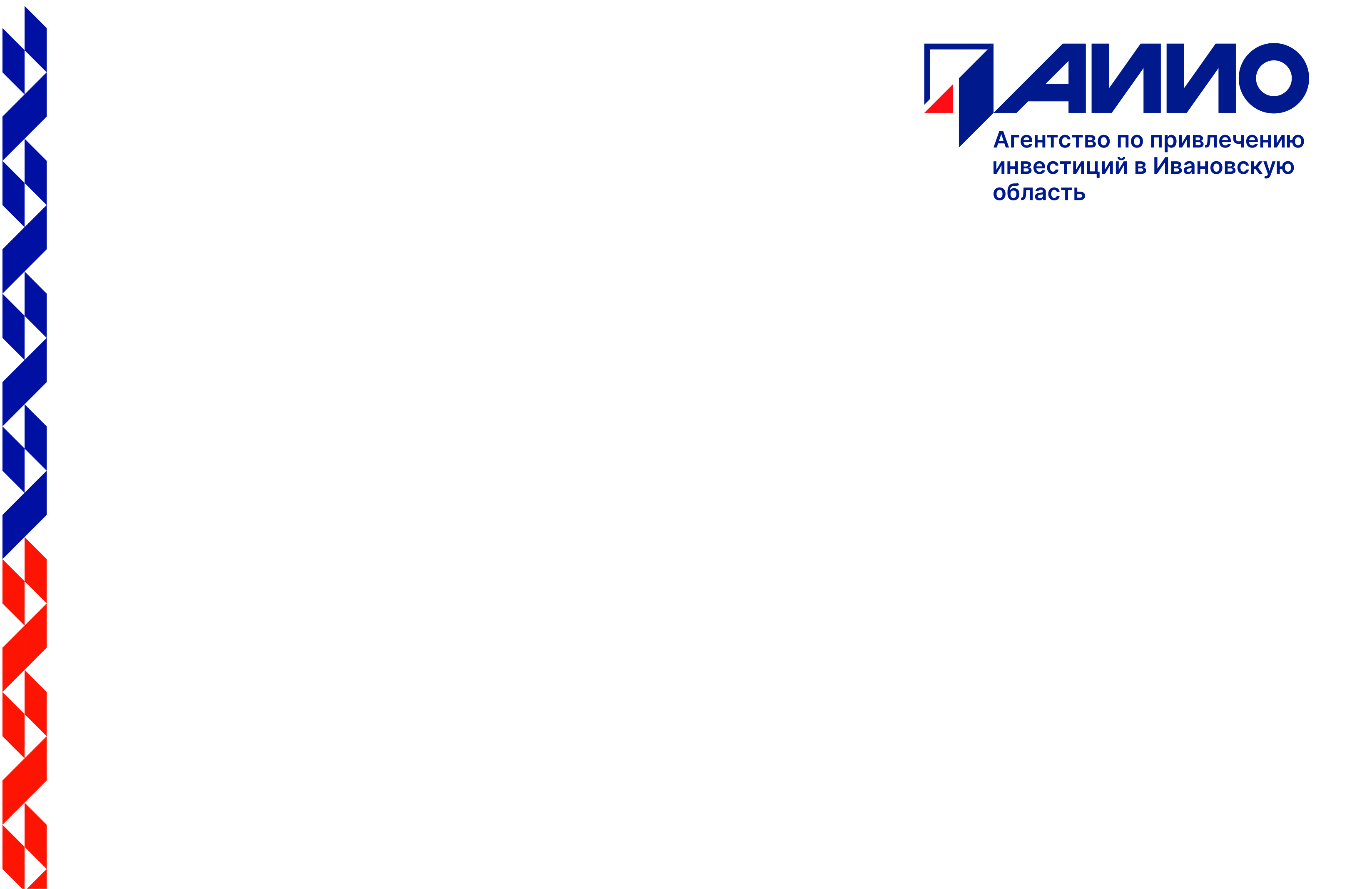 РЫНОЧНЫЙ ПОТЕНЦИАЛ
3,4 млрд. ₽ – Прогноз объема 
мирового рынка к 2027 году

142 млрд. ₽ – Прогноз объема  российского рынка к 2027 году

5 %;   Ежегодные темпы роста мирового и 
3 %    российского рынков

> 80 % – Доля импортного оборудования на российском рынке
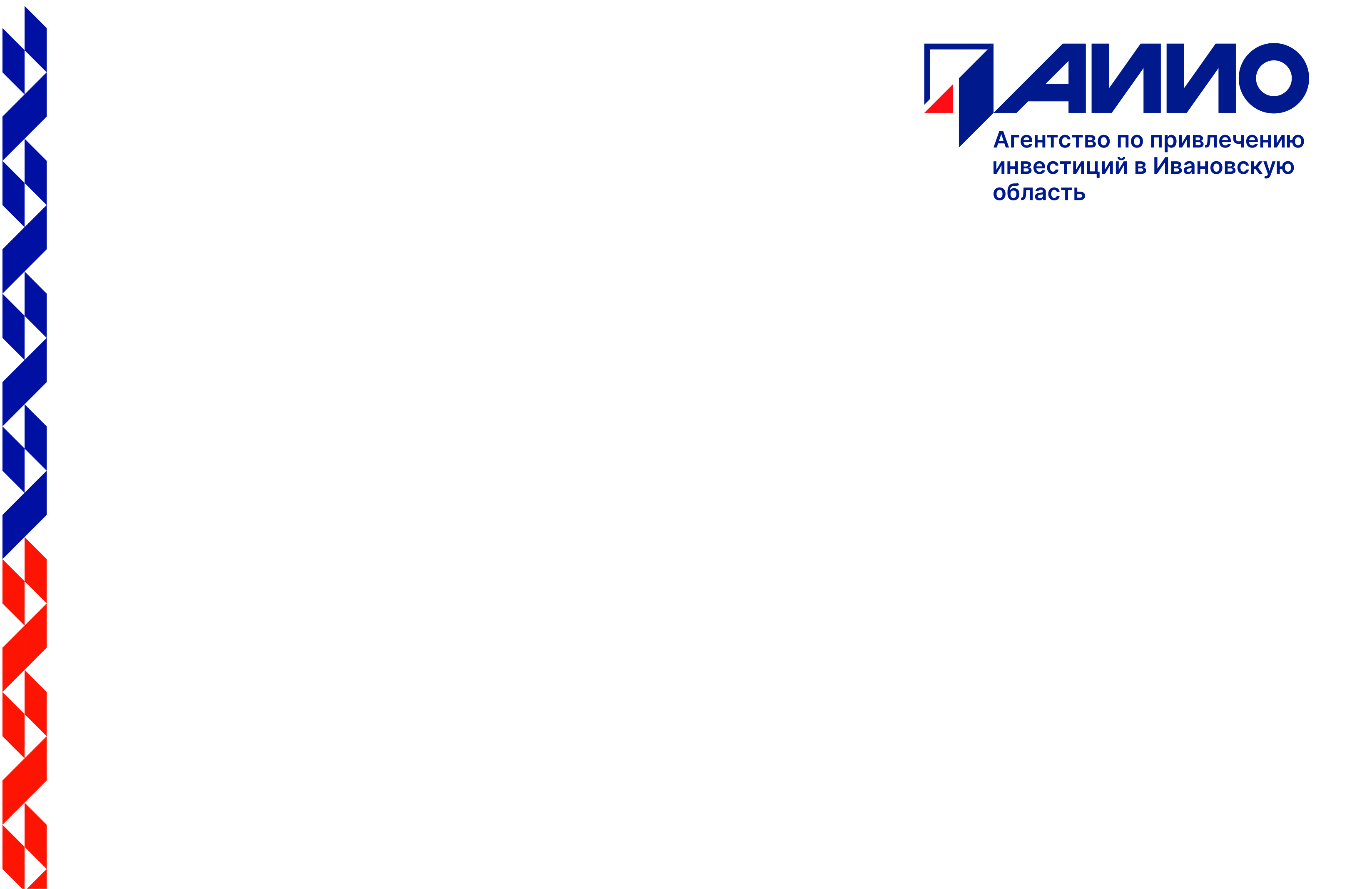 ТРЕБОВАНИЕ К ИНФРАСТРУКТУРЕ
Оптимальным местом размещения производства мини-экскаваторов является  greenfield инвестиционная площадка рядом с г. Иваново
Место размещения
Рядом с городом Иваново, индустриальными парками «Родники»
и в г. Кинешма



Площадь и инфраструктура 
Земельный участок:  3-6 га
Электроснабжение:  1,2 Мвт
Газ: 37 млн. м3/мес.



Рабочие места  
Высококвалифицированные  рабочие:  100 - 200 чел.
Приволжск
нешма
Ки
Фурманов
Юрьевец
Вичуга
Родники
Комсомольск
Ильинское-
Хованское
Лух
Иваново
Пучеж
Верхний  Ландех
Шуя
Тейково
Палех
Лежнево
Пестяки
Гаврилов  Посад
Савино
Южа
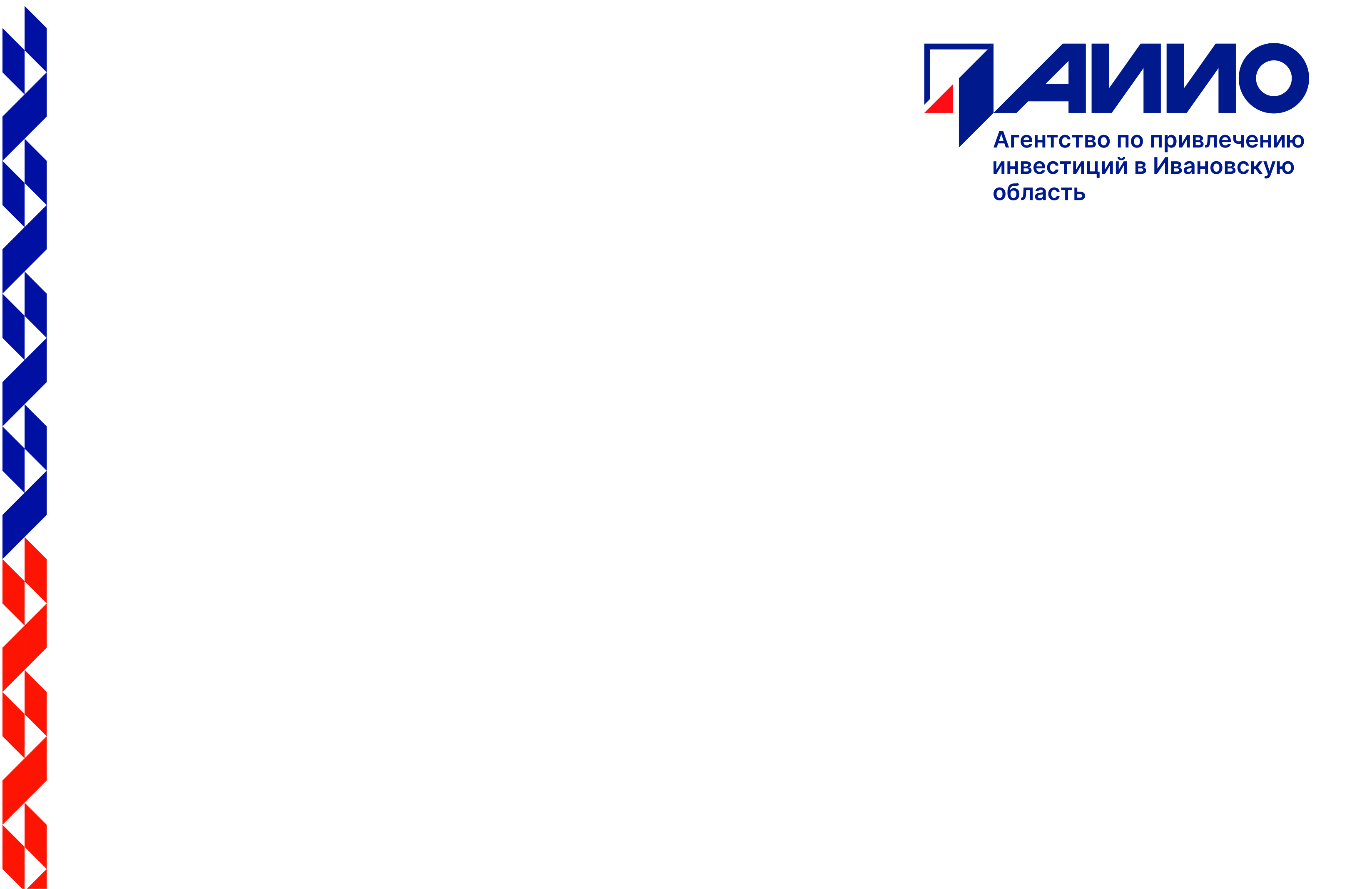 АНАЛИЗ МИРОВОГО РЫНКА
Мировой рынок фасовочно-упаковочных автоматов – перспективный и  быстрорастущий, российский - второй в Европе по объему
Мировой рынок фасовочно-упаковочных автоматов  составил ~ $48 млн. в 2019г. с темпом роста 5%
Структура мирового рынка фасовочно-упаковочных по отраслям, %, 2020
Структура мирового рынка фасовочно-упаковочных по макрорегионам, %, 2020
Рыночный сегмент фасовочно-упаковочных аппаратов для продуктов  питания является самым большим ($31,7 млн., CAGR 5% 2019-2027гг.), при  этом сегмент «косметика» самый быстрорастущий ($2,8 млн., CAGR 6,5%  2019-2027гг.).
Мировой рынок частей для техники* и прогнозные значения, 2019-2027 (млрд. долларов США)
+ 5%
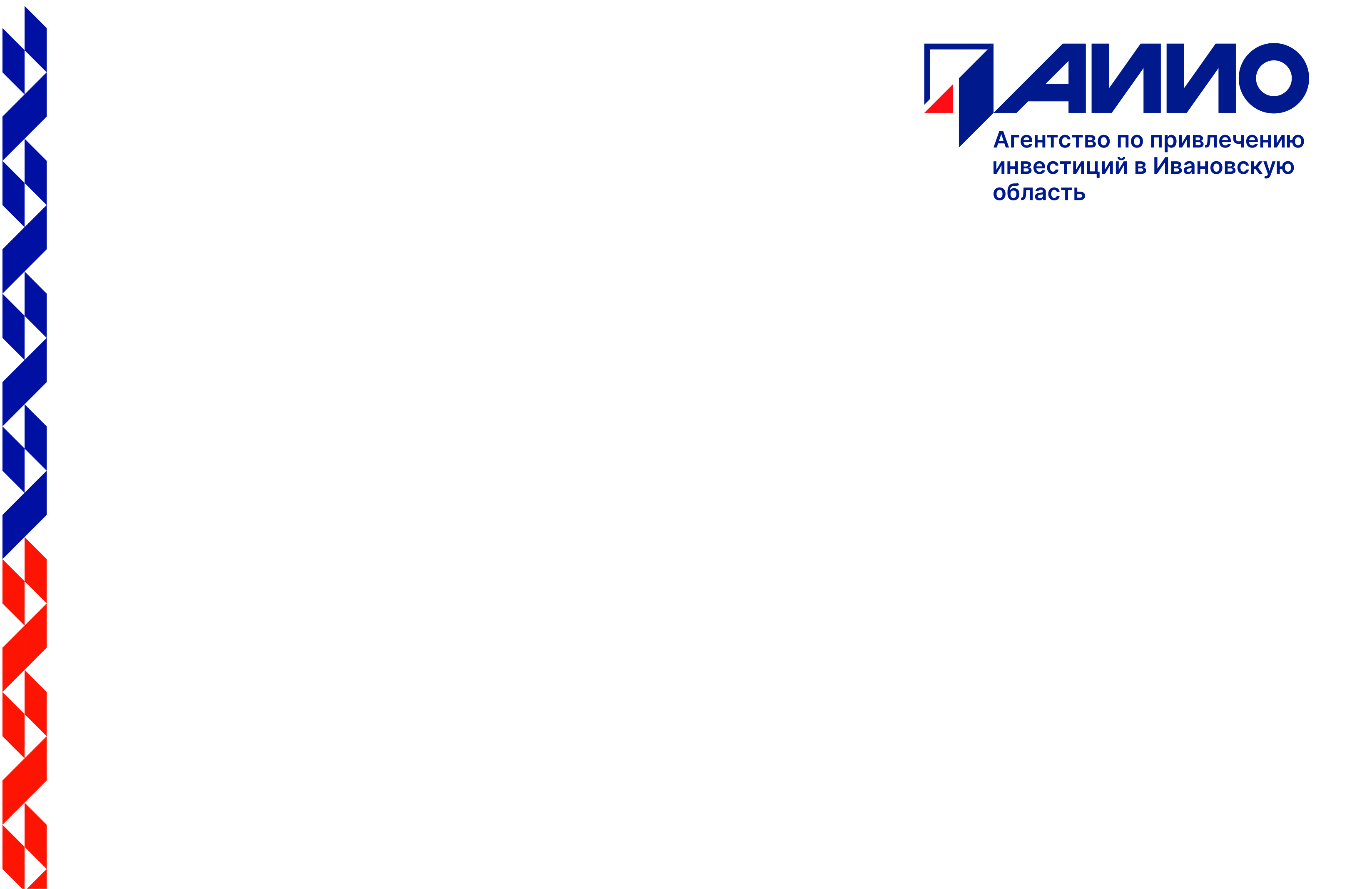 АНАЛИЗ РОССИЙСКОГО РЫНКА
Рынок частей подъемников, кранов, погрузчиков, бульдозеров, экскаваторов является перспективным по причине большого рыночного потенциала России
Российский рынок фасовочно-упаковочных автоматов  составил ~ $2 млн. в 2019г. с темпом роста 3%
Ежегодный темп роста европейского  рынка фасовочно-упаковочных  автоматов, %, 2015-2020
Структура европейского рынка  фасовочно-упаковочных  автоматов, %, 2020
Рыночный сегмент фасовочно-упаковочных аппаратов для продуктов  питания является самым большим ($31,7 млн., CAGR 5% 2019-2027гг.), при  этом сегмент «косметика» самый быстрорастущий ($2,8 млн., CAGR 6,5%  2019-2027гг.).
Российский рынок фасовочно-упаковочных автоматов и прогнозные  значения, 2019-2027 (млн. долларов США)
+ 3%
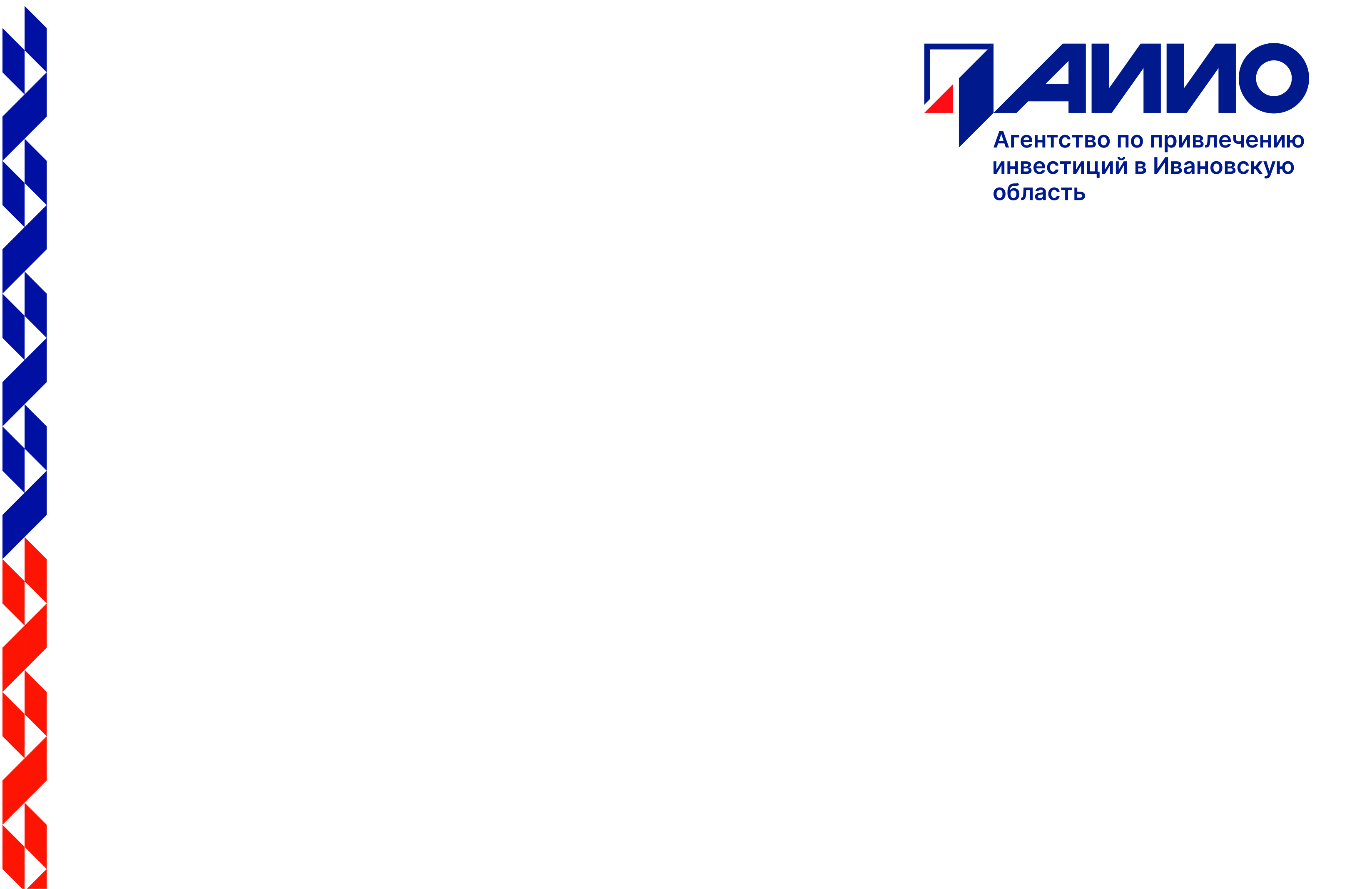 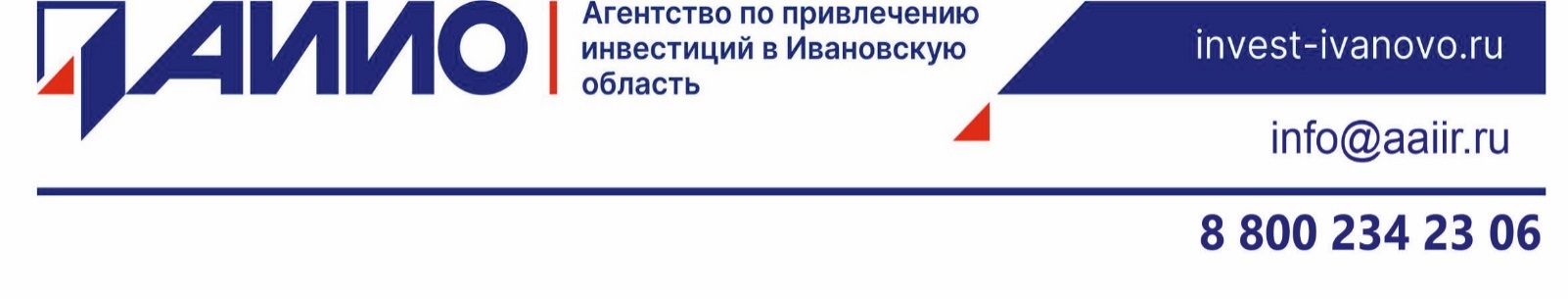 Мы предлагаем сопровождение инвестиционного проекта нашей командой в режиме одного окна:
1234
Заключим соглашение о сопровождении вашего проекта, закрепим персонального менеджера


Подберем площадку со всеми подведенными коммуникациями под ваши требования с учетом всех пожеланий

Подберем эффективную схему финансирования, получения государственной поддержки, льготного кредитования и лизинга

Поможем наладить взаимодействие с органами местной власти и окажем содействие в снижении административных барьеров
Мы знаем, как сделать путь реализации вашего инвестиционного проекта в регионе быстрым и комфортным!
Контакты:Директор по привлечению инвестиций 
АНО «АИ ИО»
Туманова Юлия Евгеньевнаtumanova@aaiir.ru
+7 980 667 17 74
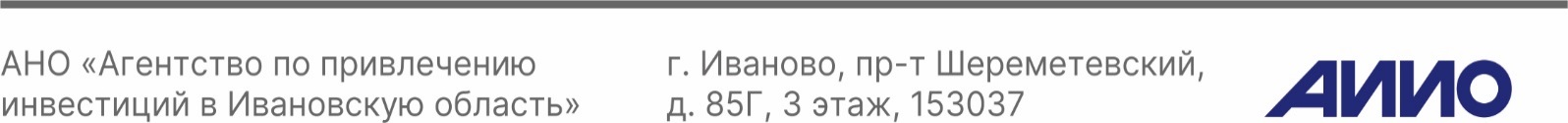